Korvauskelpoisuuden vaihtaminen lohkojen välillä
Tapaa asiantuntija verkossa
Aila Riikonen Wikli Group Oy
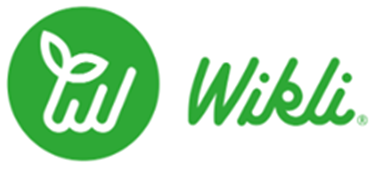 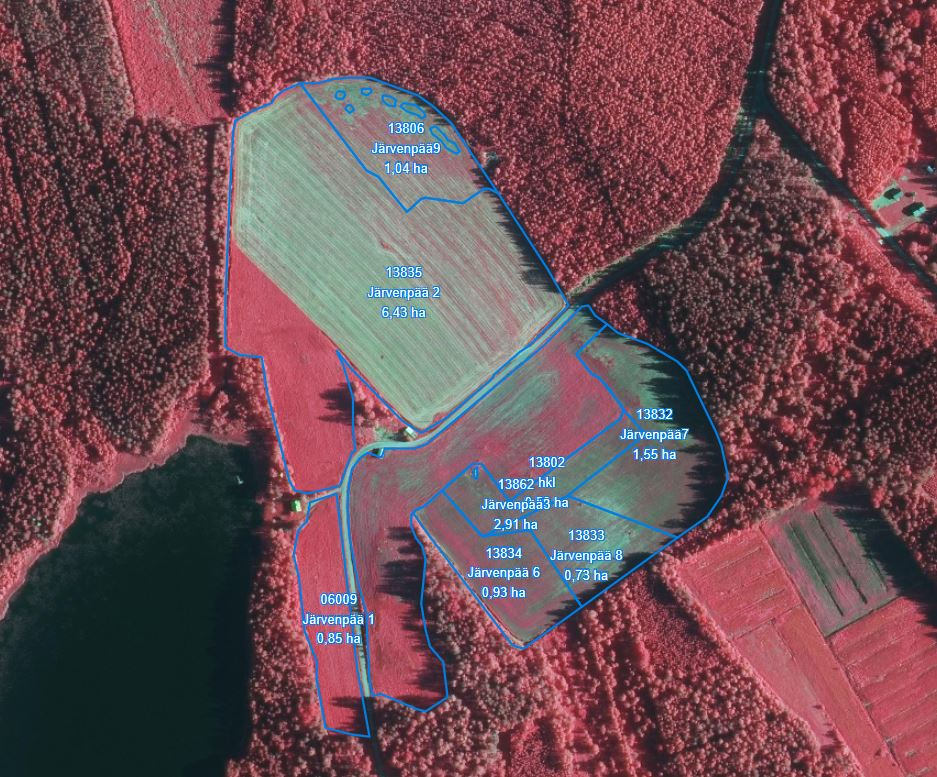 Lähtötilanne
Peltoa on oiottu ja raivattu lisää
Yhtenäisen peruslohkon pirstoo korvauskelvottomat alueet
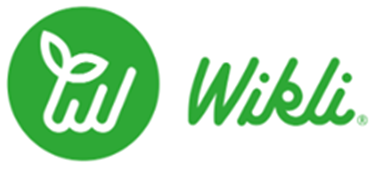 Korvauskelpoisuuden siirron valmistelu
Siirrettävä ala vähintään 0,5 ha

Korvauskelpoisuuden luovuttava ja vastaanottava lohko voidaan jakaa ennen korvauskelpoisuuden siirtoa

Jako tehdään 102 C lomakkeella / Vipu-palvelussa peruslohkojen muutos osiossa
Huomioi jaossa muuttuneet peruslohkotunnukset
Tarkista, että korvauskelpoisuudet ovat seuranneet jaossa oikein lohkoja
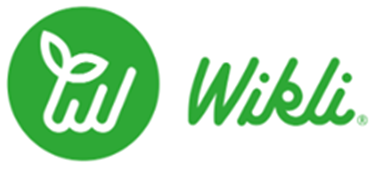 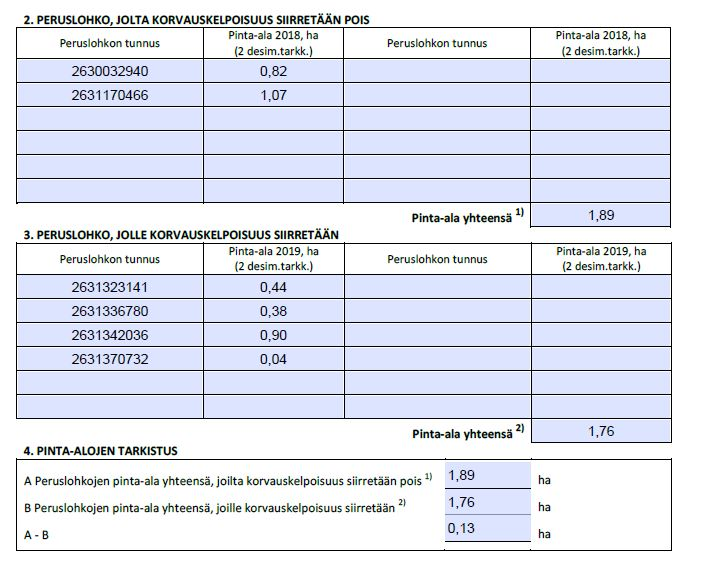 Korvauskelpoisuuden siirto tehdään lomakkeella 471
Korvauskelpoisuuden siirron hyväksymisen jälkeen saman korvauskelpoisuuden omaavat lohkot ovat yhdistettävissä Vipu-palvelussa
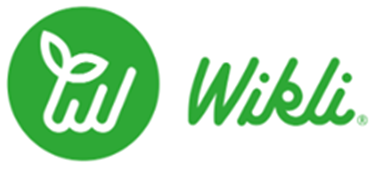 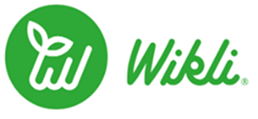 Vipu-palvelun tuloste lohkomuutoksista
Lopputulos – yhtenäinen peruslohko tukioikeuksiltaan
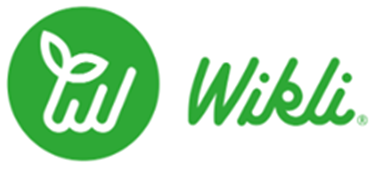